Summary Statistics
Jake Blanchard
Spring 2008
Uncertainty Analysis for Engineers
1
Summarizing and Interpreting Data
It is useful to have some metrics for summarizing statistical data (both input and output)
3 key characteristics are 
central tendency (mean, median, mode)
Dispersion (variance)
Shape (skewness, kurtosis)
Uncertainty Analysis for Engineers
2
Central Tendency
Mean


Median=point such that exactly half of the probability is associated with lower values and half with greater values


Mode=most likely value (maximum of pdf)
Uncertainty Analysis for Engineers
3
For 1 Dice
Uncertainty Analysis for Engineers
4
Radioactive Decay
For our example, the mean, median, and mode are given by








The mode is x=0
Uncertainty Analysis for Engineers
5
Other Characteristics
We can calculate the expected value of any function of our random variable as
Uncertainty Analysis for Engineers
6
Some Results
Uncertainty Analysis for Engineers
7
Moments of Distributions
We can define many of these parameters in terms of moments of the distribution





Mean is first moment. 
Variance is second moment
Third and fourth moments are related to skewness and kurtosis
Uncertainty Analysis for Engineers
8
Spread (Variance)
Variance is a measure of spread or dispersion


For discrete data sets, the biased variance is:


and the unbiased variance is


The standard deviation is the square root of the variance
Uncertainty Analysis for Engineers
9
Skewness
skewness is a measure of asymmetry


For discrete data sets, the biased skewness is related to:


The skewness is often defined as
Uncertainty Analysis for Engineers
10
Skewness
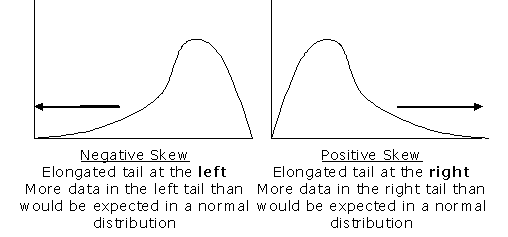 Uncertainty Analysis for Engineers
11
Kurtosis
kurtosis is a measure of peakedness


For discrete data sets, the biased kurtosis is related to:


The kurtosis is often defined as
Uncertainty Analysis for Engineers
12
Kurtosis
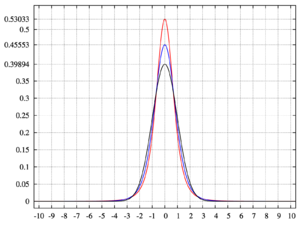 Pdf of Pearson type VII distribution with kurtosis of infinity (red), 2 (blue), and 0 (black)
Uncertainty Analysis for Engineers
13
Using Matlab
Sample data is length of time a person was able to hold their breath (40 attempts)
Try a scatter plot
load RobPracticeHolds; 
y = ones(size(breathholds));
h1 = figure('Position',[100 100 400 100],'Color','w');
scatter(breathholds,y);
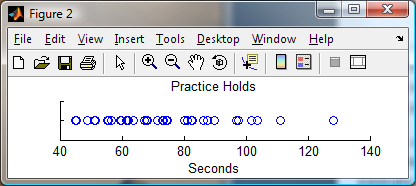 Uncertainty Analysis for Engineers
14
Adding Information
disp(['The mean is ',num2str(mean(breathholds)),' seconds (green line).']);
disp(['The median is ',num2str(median(breathholds)),' seconds (red line).']);
hold all;
line([mean(breathholds) mean(breathholds)],[0.5 1.5],'color','g');
line([median(breathholds) median(breathholds)],[0.5 1.5],'color','r');
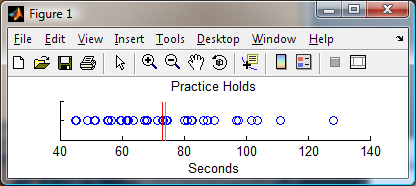 Uncertainty Analysis for Engineers
15
Box Plot
title('Scatter with Min, 25%iqr, Median, Mean, 75%iqr, & Max lines'); 
xlabel(''); 
h3 = figure('Position',[100 100 400 100],'Color','w'); boxplot(breathholds,'orientation','horizontal','widths',.5); 
set(gca,'XLim',[40 140]); 
title('A Boxplot of the same data'); xlabel(''); set(gca,'Yticklabel',[]); ylabel('');
Uncertainty Analysis for Engineers
16
Box Plot
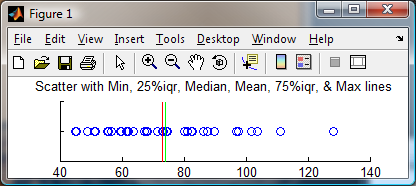 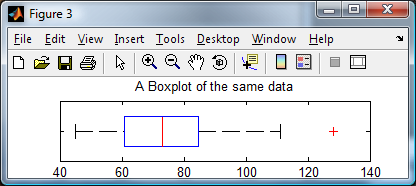 Min
Box represents inter-quartile range (half of data)
Median
Max
Outlier
Uncertainty Analysis for Engineers
17
Empirical cdf
h3 = figure('Position',[100 100 600 400],'Color','w');
cdfplot(breathholds);
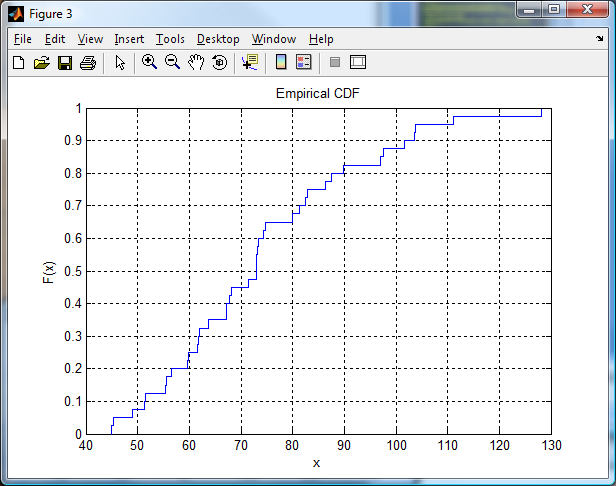 Uncertainty Analysis for Engineers
18
Multivariate Data Sets
When there are multiple input variables, we need some additional ways to characterize the data





If x and y are independent, then Cov(x,y)=0
Uncertainty Analysis for Engineers
19
Correlation Coefficients
Two random variables may be related
Define correlation coefficient of input (x) and output (y) as



=1 implies linear dependence, positive slope
=0 no dependence
=-1 implies linear dependence, negative slope
Uncertainty Analysis for Engineers
20
Example
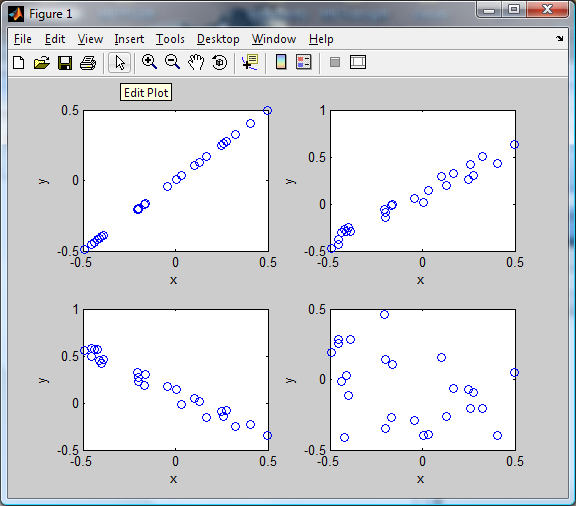 =0.98
=1
=-0.38
=-0.98
Uncertainty Analysis for Engineers
21
Example
x=rand(25,1)-0.5;
y=x;
corrcoef(x,y)
subplot(2,2,1), plot(x,y,'o')
y2=x+0.2*rand(25,1);
corrcoef(x,y2)
subplot(2,2,2), plot(x,y2,'o')
y3=-x+0.2*rand(25,1);
corrcoef(x,y3)
subplot(2,2,3), plot(x,y3,'o')
y4=rand(25,1)-0.5;
corrcoef(x,y4)
subplot(2,2,4), plot(x,y4,'o')
Uncertainty Analysis for Engineers
22